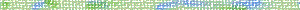 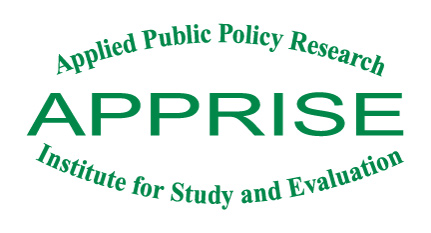 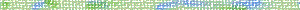 NJNG SAVEGREEN
Evaluation Findings
January 28, 2016
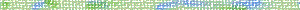 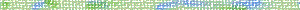 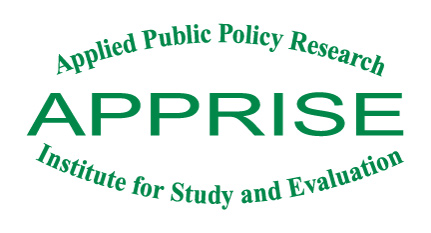 Presentation Overview
2
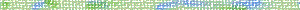 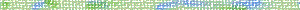 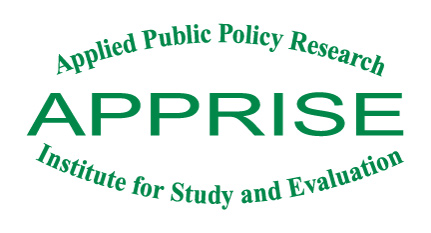 SAVEGREEN PROGRAM overview
3
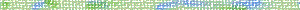 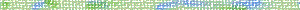 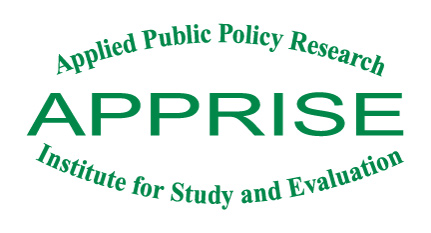 SAVEGREEN ProgramsGoals
4
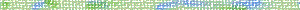 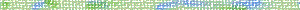 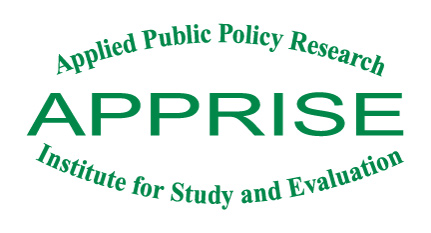 SAVEGREEN Programs
5
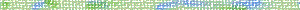 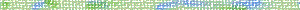 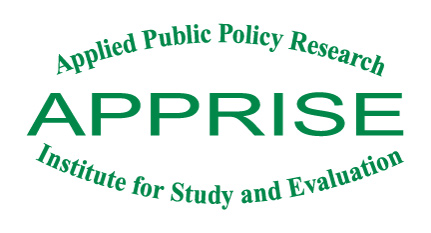 SAVEGREEN Programs
6
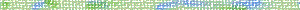 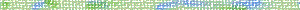 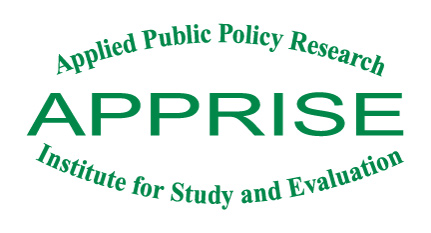 Savegreen evaluation overview
7
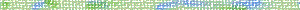 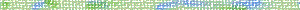 Core Evaluation Questions
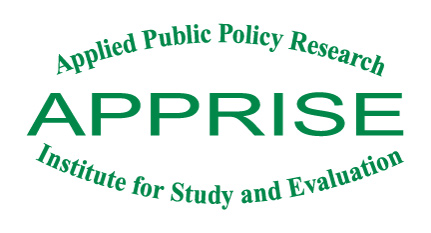 8
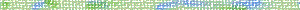 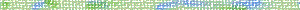 Evaluation Overview
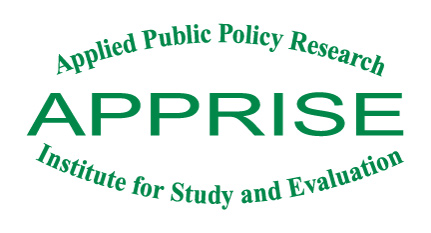 9
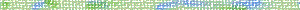 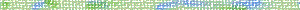 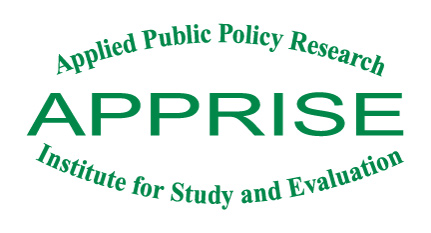 Background research
10
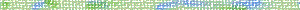 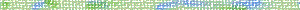 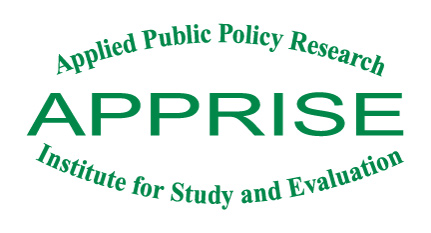 SAVEGREEN ProgramsParticipation
SAVEGREEN Participation
11
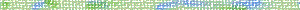 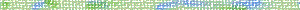 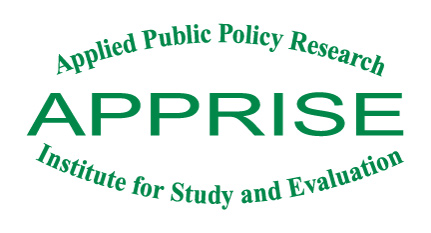 SAVEGREEN ProgramsEnergySavvy Impact
12
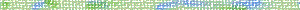 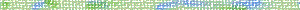 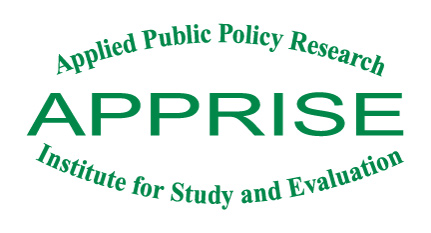 SAVEGREEN Programs EnergySavvy Impact
13
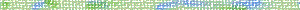 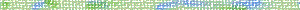 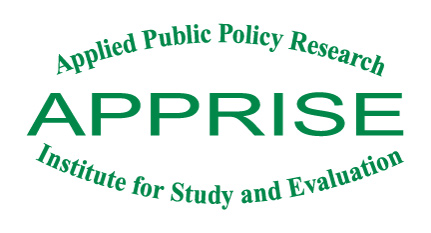 SAVEGREEN ProgramsContractor Outreach
14
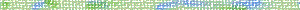 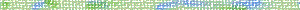 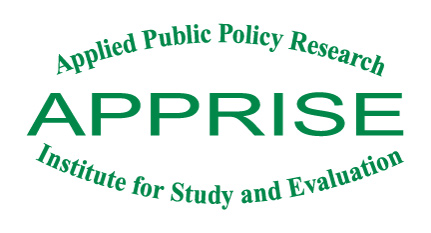 SAVEGREEN ProgramsCustomer Outreach
15
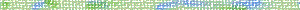 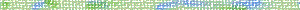 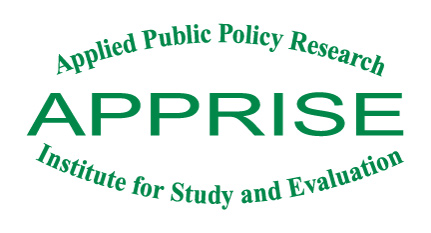 SAVEGREEN ProgramsChallenges
16
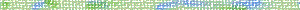 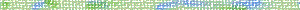 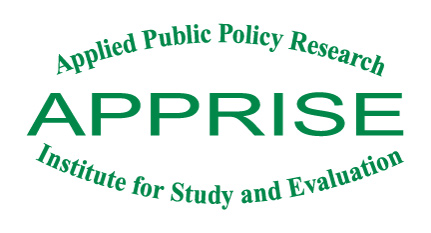 SAVEGREEN Programs Accomplishments
17
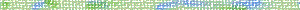 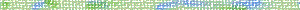 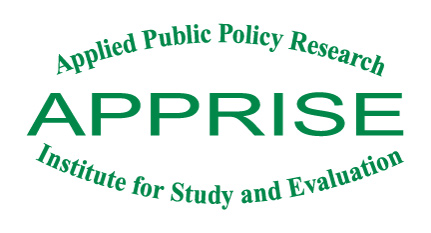 SAVEGREEN Programs Accomplishments
18
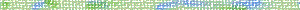 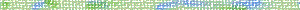 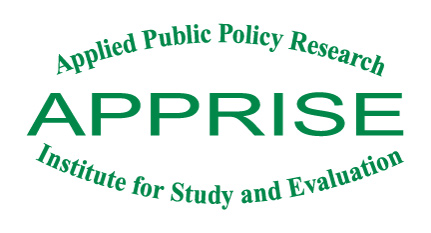 PARTICIPANT FEEDBACK
19
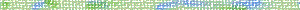 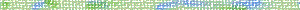 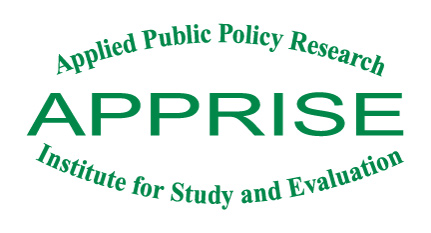 Participant FeedbackMethodology
20
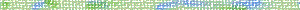 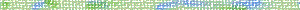 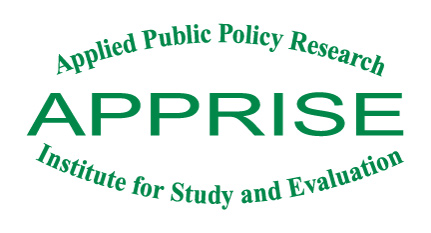 Participant FeedbackSample
Participant Interview Sample
21
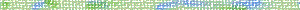 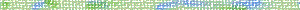 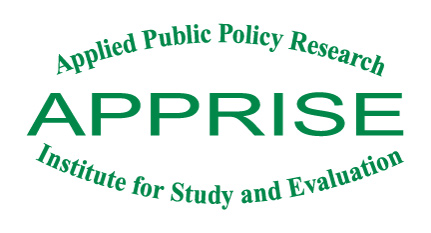 Participant Feedback
Information Goals
22
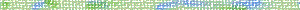 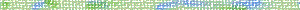 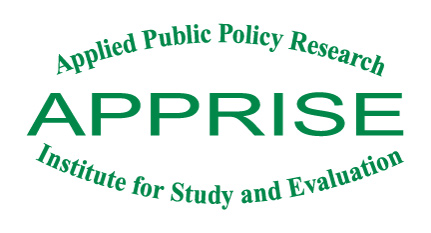 Participant FeedbackInformation Source
How did you first hear about the NJNG SAVEGREEN 
Project and its on-bill repayment program for your project?
*Others mentioned by 1-2 customers
23
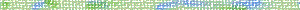 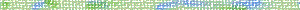 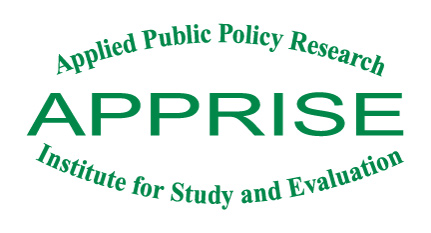 Participant FeedbackMain Participation Reason
What was the main reason that you decided to participate in the program?
*Others mentioned by 1 customer each
24
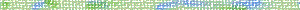 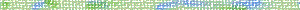 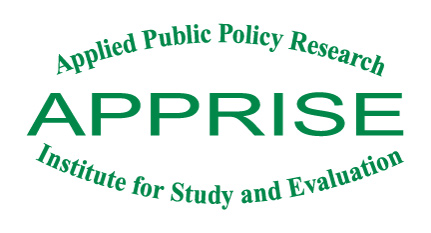 Participant FeedbackApplication Process
How easy or difficult was the SAVEGREEN On Bill Repayment application process?
Were you satisfied with the length of time to receive your SAVEGREEN rebate?
How satisfied were you with the program process overall?
25
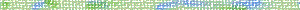 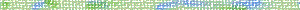 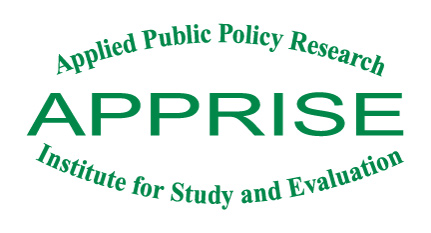 Participant FeedbackImpact on Home
What changes have you noticed in your home after the installation?
*Others mentioned by 1-2 customers each
26
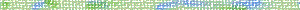 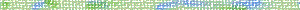 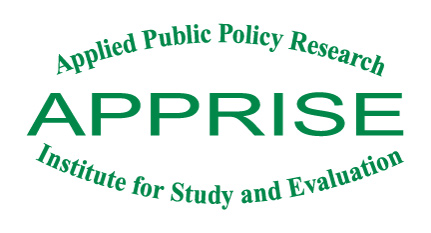 Participant FeedbackSAVEGREEN Impact
Have you noticed any changes in the comfort of your home?
In your NJNG bills? In your natural gas usage?
27
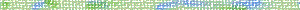 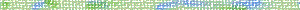 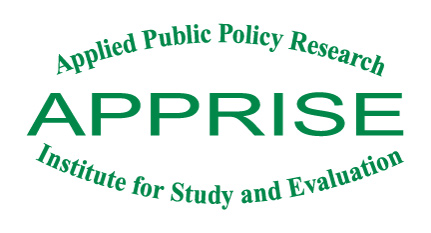 Participant FeedbackImpact on Home
28
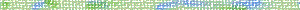 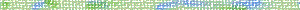 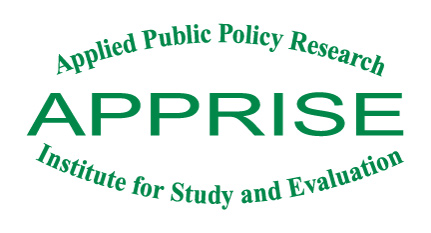 Participant FeedbackSAVEGREEN Importance
How important was the SAVEGREEN rebate in your decision to purchase the high efficiency furnace/boiler? Do you feel that the rebate amount is sufficient?
29
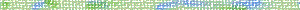 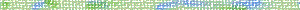 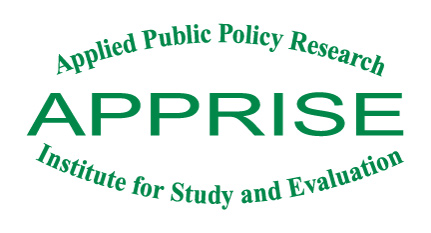 Participant FeedbackBarriers
Were there any barriers to moving forward with the high efficiency equipment?
Were there any barriers to participating in the NJNG SAVEGREEN program?
30
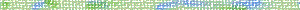 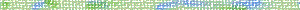 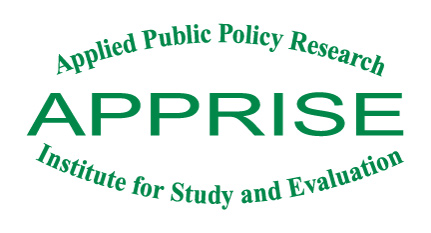 Participant FeedbackBarriers
31
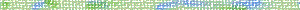 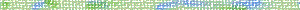 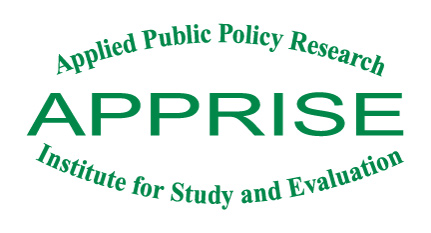 Participant FeedbackParticipant Satisfaction
How satisfied or dissatisfied were you with the audit? …with the installation contractor? …with the installation?
32
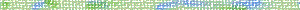 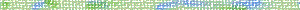 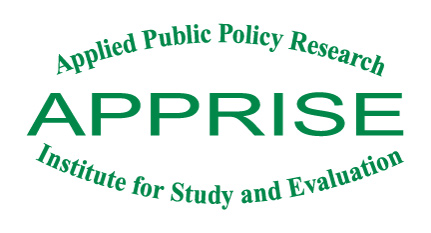 Participant FeedbackParticipant Satisfaction
Overall, how satisfied were you with the NJNG SAVEGREEN Program?
33
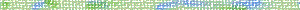 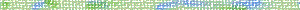 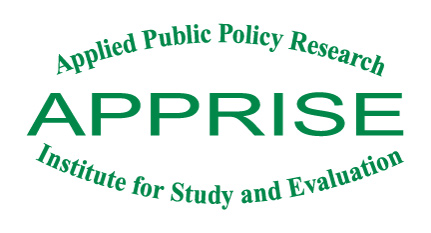 Participant FeedbackRecommendations
What, if anything, do you think NJNG could do to improve the program?
*Others mentioned by 1 customer each
34
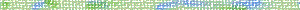 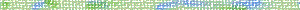 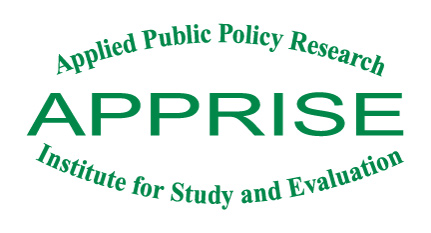 Residential FeedbackKey Findings & Recommendations
35
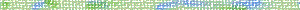 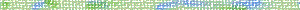 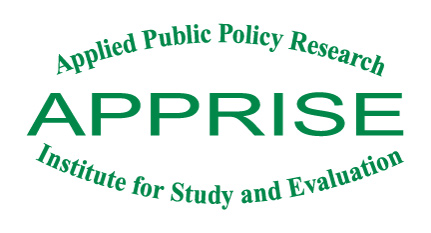 Residential FeedbackKey Findings & Recommendations
36
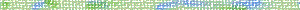 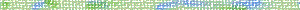 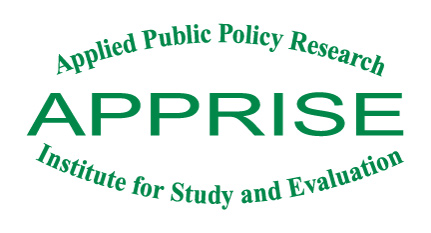 C&I Participant FeedbackKey Findings & Recommendations
37
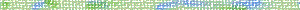 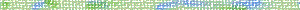 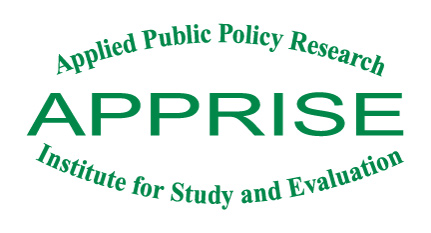 CONTRACTOR FEEDBACK
38
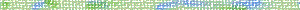 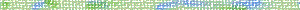 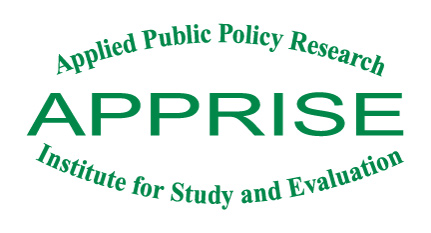 Contractor FeedbackMethodology
10 Contractors Interviewed
39
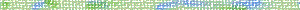 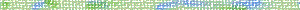 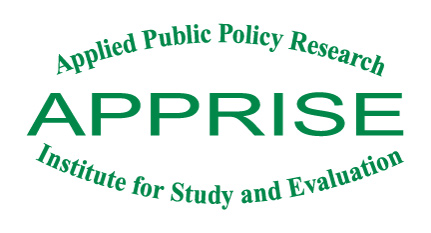 Contractor Feedback
Information Goals
40
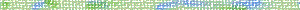 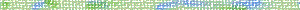 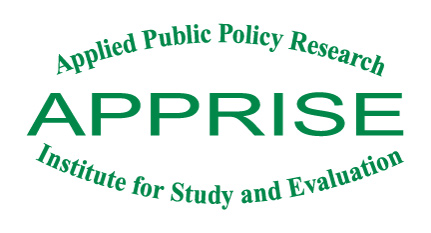 Contractor FeedbackCustomer Awareness
41
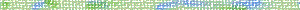 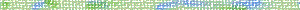 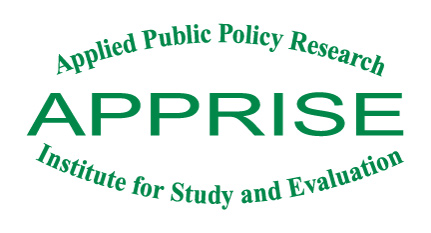 Contractor FeedbackC&I Participation
42
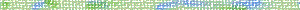 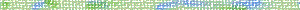 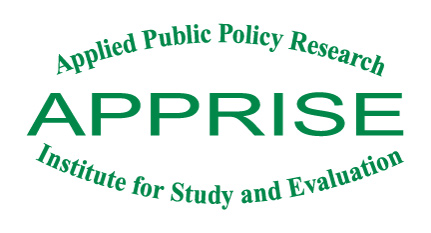 Contractor FeedbackBarriers to Participation
43
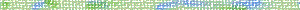 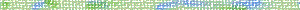 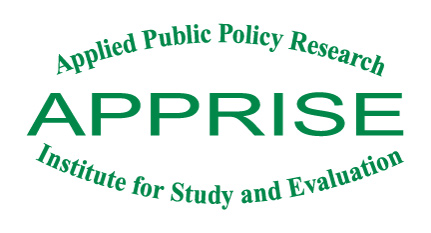 Contractor FeedbackBarriers to Installations
44
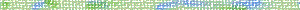 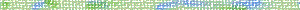 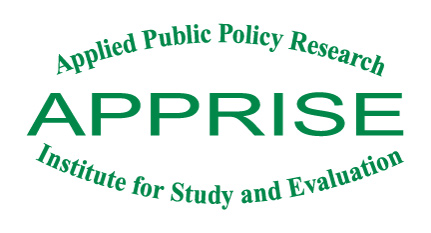 Contractor FeedbackParticipation in Training
45
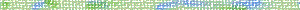 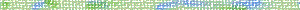 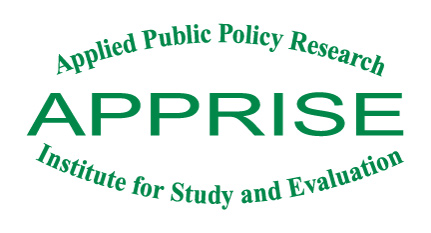 Contractor FeedbackOther Influential Factors
What other factors in addition to the program incentives influenced customers’ decision to purchase high efficiency equipment or to move forward with the home performance project?
46
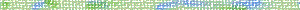 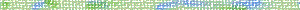 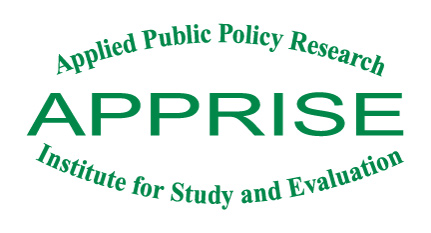 Contractor FeedbackEncourage Whole House
47
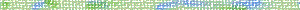 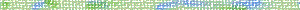 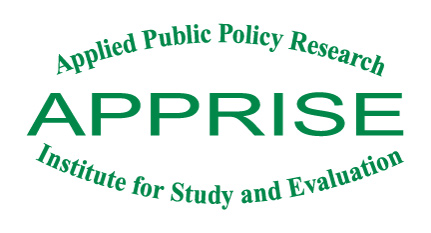 Contractor FeedbackSatisfaction
Contractor Satisfaction
48
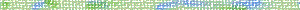 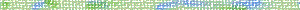 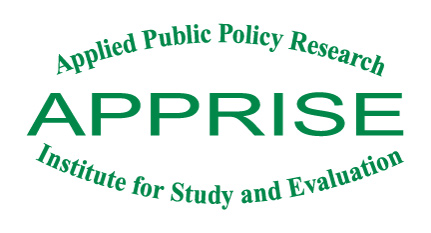 Contractor FeedbackKey Findings & Recommendations
49
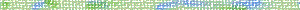 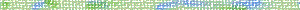 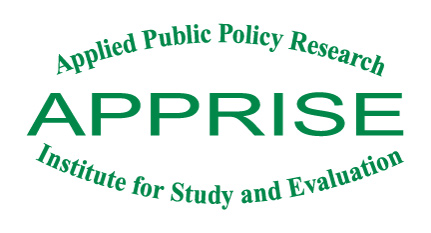 ENERGY IMPACTS
50
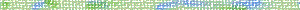 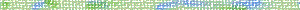 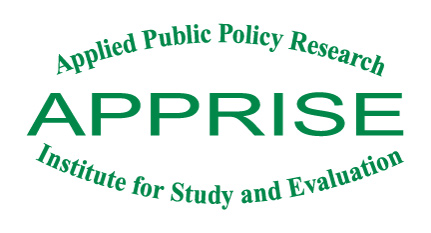 Energy ImpactsMethodology
Treatment group 
2013 participants
Participant comparison group 
2014 participants
Matched comparison group 
Matched nonparticipants
51
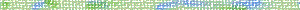 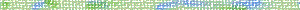 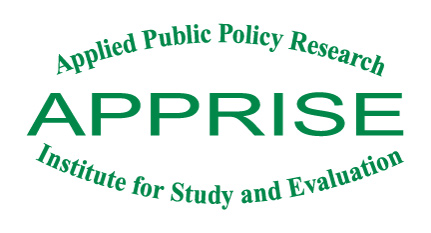 Energy ImpactsData Attrition
52
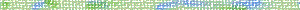 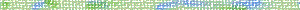 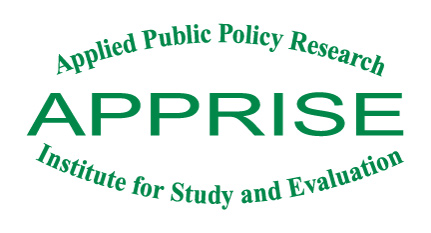 Rebate ImpactNatural Gas Savings
53
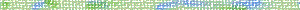 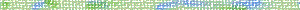 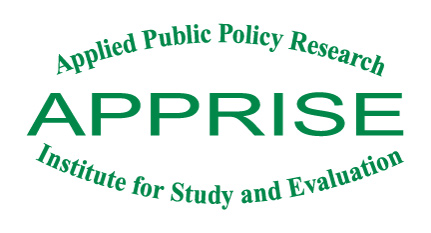 Rebate ImpactGas Savings by Capacity
54
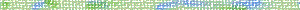 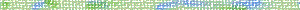 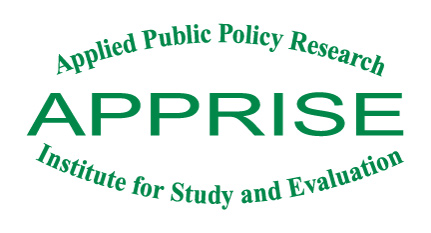 Rebate ImpactGas Savings by Efficiency
Furnaces
Boilers
55
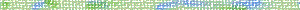 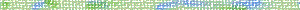 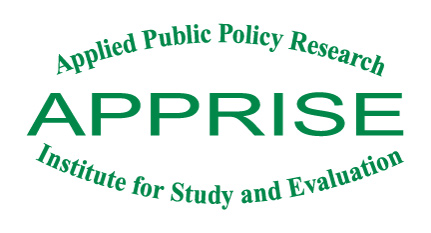 Rebate ImpactGas Savings by Pre-Usage
56
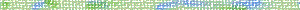 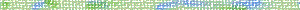 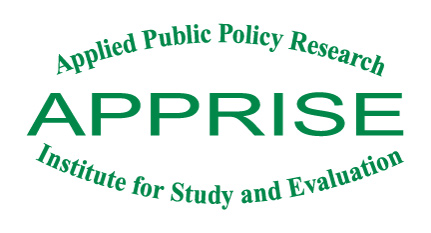 HPwES ImpactNatural Gas Savings
**Denotes significance at the 99 percent level.
57
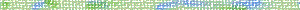 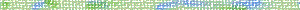 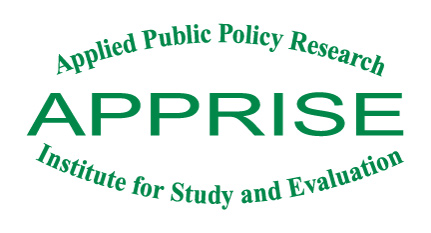 HPwES ImpactsSavings by OBRP & Rebate $
58
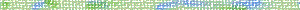 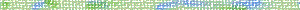 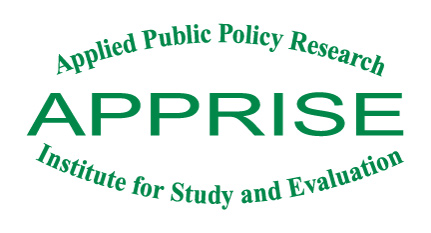 HPwES ImpactsGas Savings by Pre-Usage
59
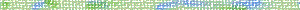 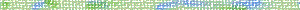 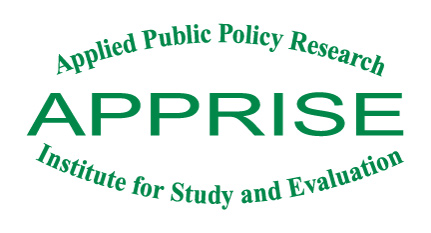 Electric ImpactsMethodology
60
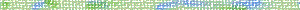 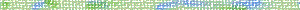 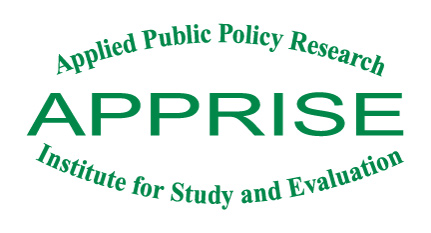 Electric ImpactsFindings
61
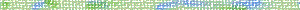 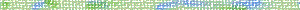 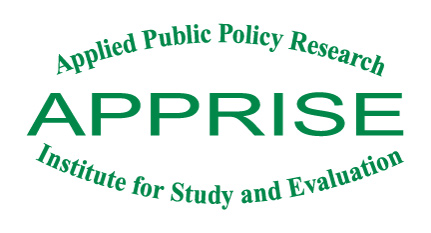 NON-ENERGY BENEFITS
62
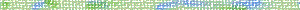 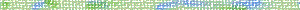 Non-Energy Benefits
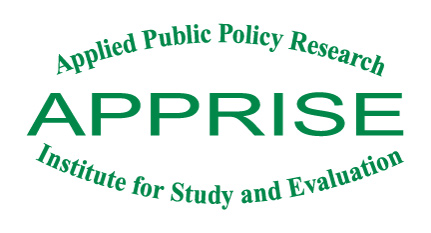 63
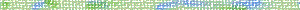 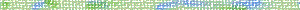 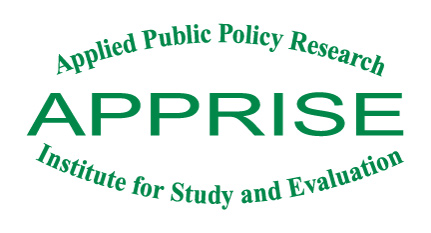 Environmental BenefitsMethodology
64
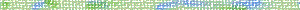 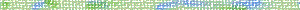 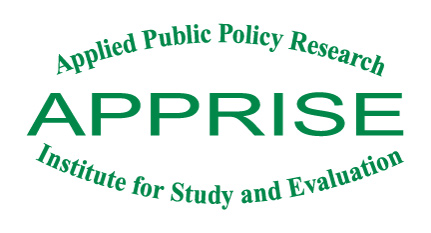 Environmental BenefitsAvoided Emissions
65
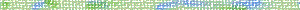 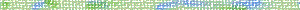 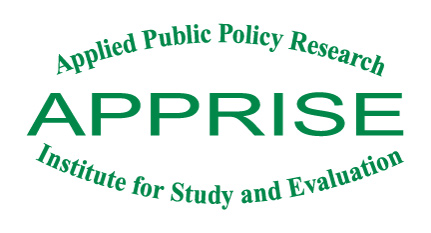 Environmental BenefitsValue of Avoided Emissions
Monetary values are in 2015 dollars
Avoided emissions for CO2-eq are in metric tons.  Avoided emissions for all other air pollutants are in short tons
66
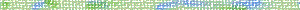 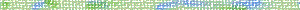 Environmental BenefitsValue of Avoided Emissions
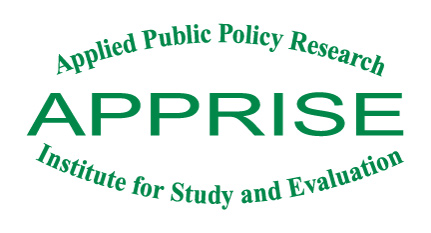 Monetary values in 2015 dollars.
Lifetime benefits measured over 15-year measure life.
Avoided emissions for CO2-eq are in metric tons.  Avoided emissions for all other air pollutants are in short tons
67
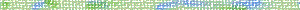 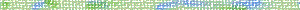 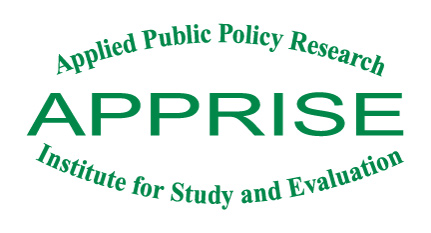 Economic BenefitsTheory
68
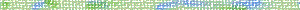 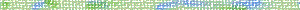 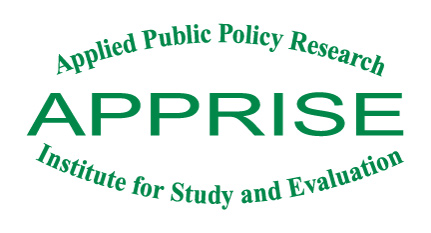 Economic BenefitsMethodology
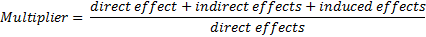 Regional Input-Output Modeling System (RIMS)
Produced by Bureau of Economic Analysis (BEA)
Output Change = Expenditures * (Output Multiplier with Program – Output Multiplier Without Program) 
Employment Change = (1/$1,000,000) * Expenditures * (Employment Multiplier with Program – Employment Multiplier Without Program)
69
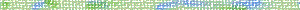 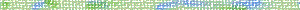 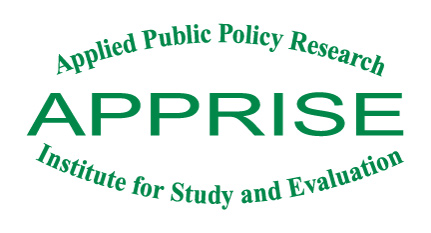 Economic BenefitsSources of Economic Impact
Estimates based on 2013 expenditures and participants’ savings.
70
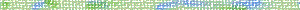 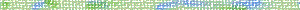 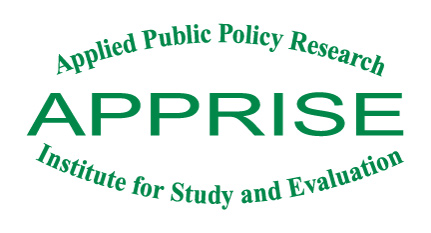 Economic BenefitsOutput Multipliers
71
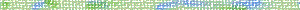 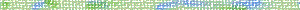 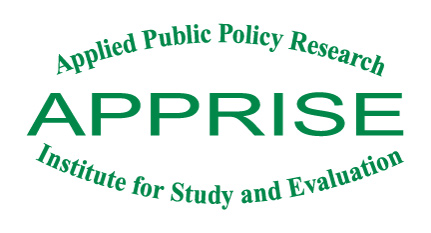 Economic BenefitsOutput Impact
72
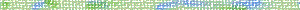 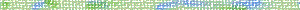 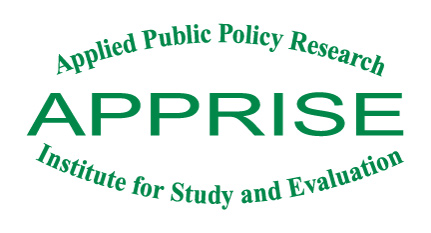 Economic BenefitsOutput and Employment
73
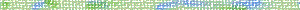 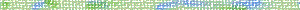 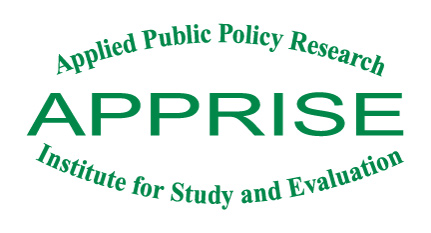 Health & Safety BenefitsMethodology
74
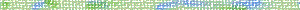 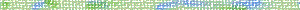 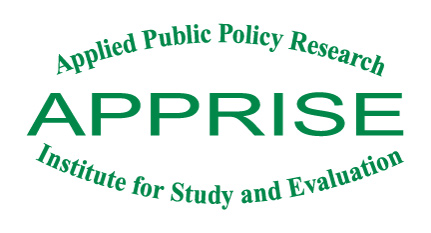 Health & SafetyIssues Identified
75
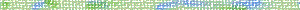 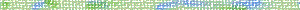 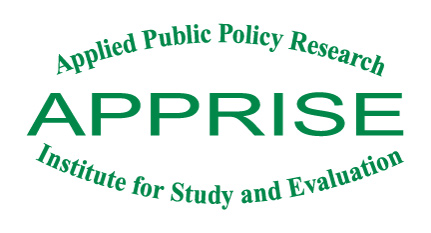 Health & Safety BenefitsParticipants with Any Issue
76
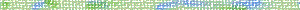 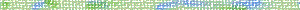 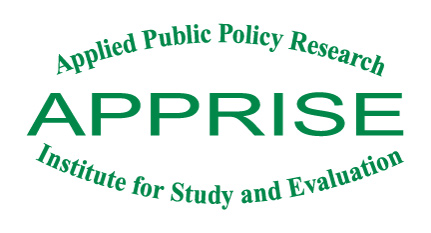 KEY FINDINGS & RECOMMENDATIONS
77
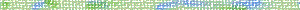 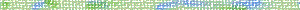 Overview of Findings
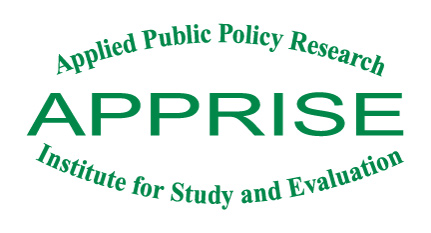 78
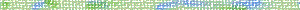 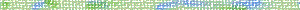 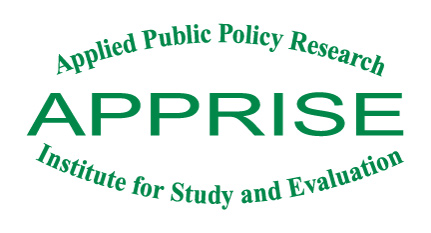 Program Design and Administration
79
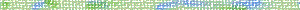 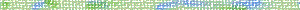 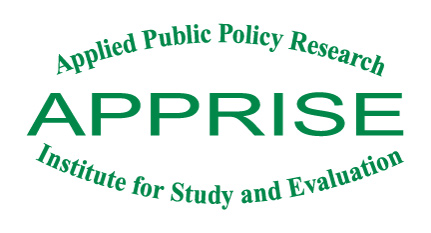 Marketing and Outreach
80
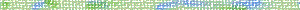 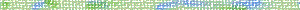 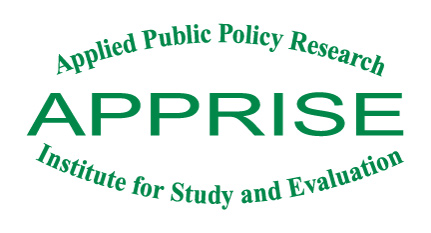 Contractors
81
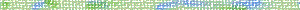 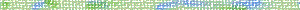 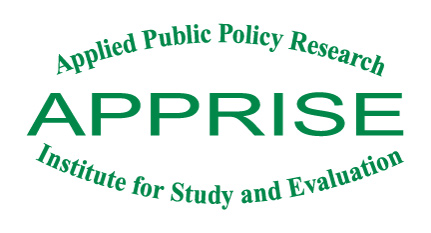 SAVEGREEN Impact
82
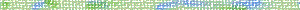 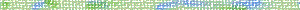 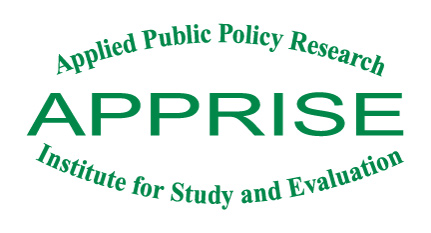 SAVEGREEN Satisfaction
83
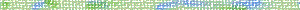 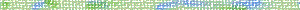 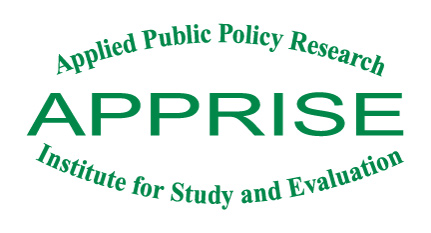 Contact
Jackie Berger, Ph.D.
President and Co-Founder
APPRISE
32 Nassau Street, Suite 200
Princeton, NJ 08542
609-252-8009
www.appriseinc.org
84
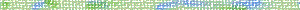